Stafoverleg
Gravitational Waves
9 March 2020
ESFRI roadmap
2021 update
ETpathfinder
progressing well
E-TEST
Interreg-EMR approved (15 M€)
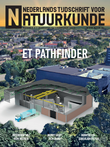 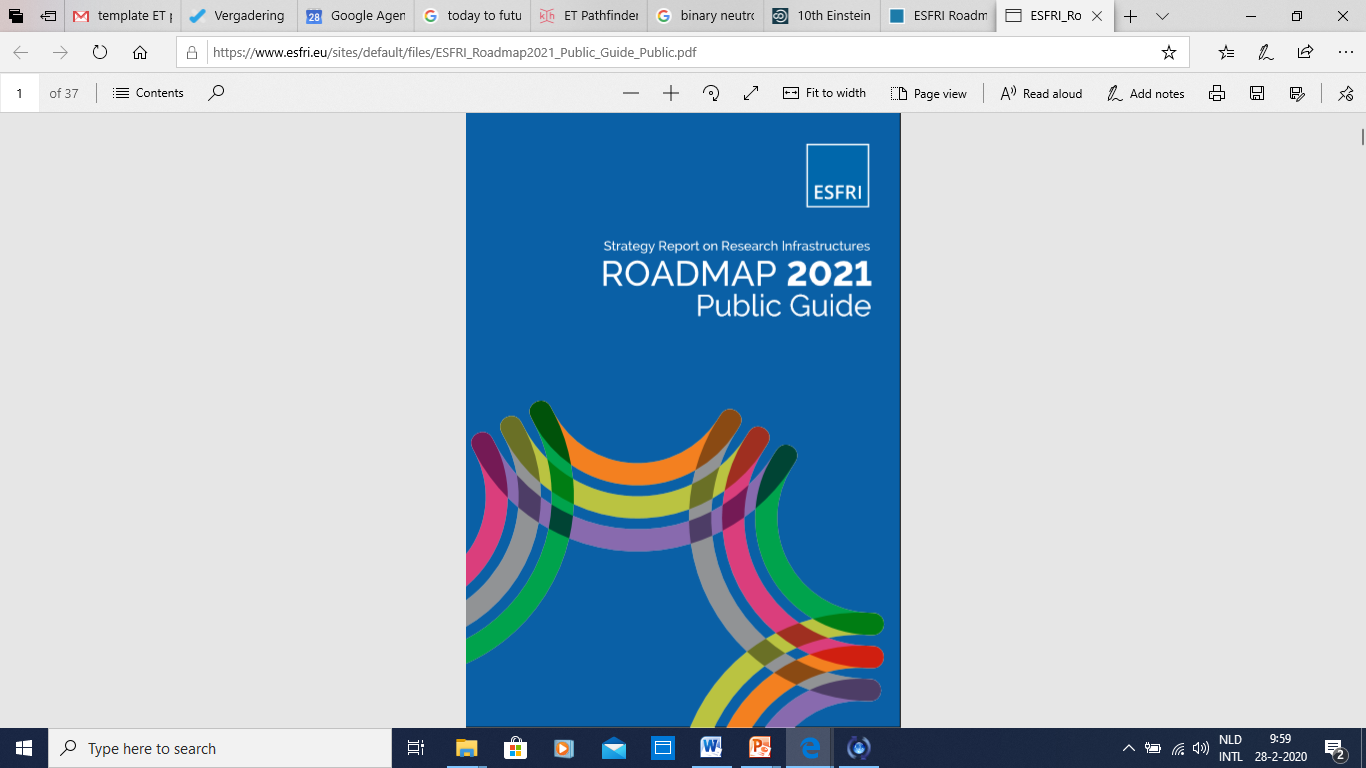 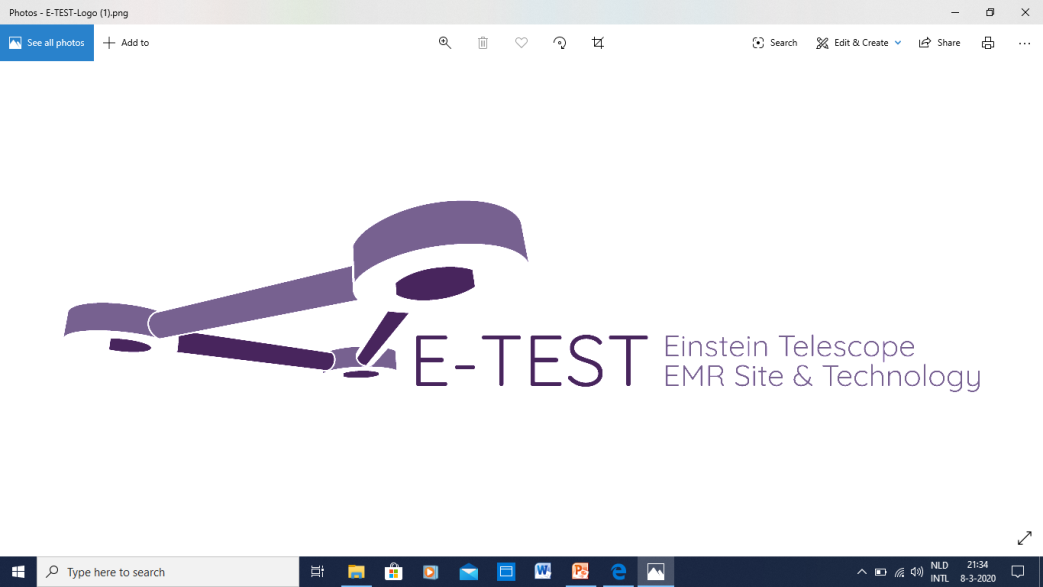 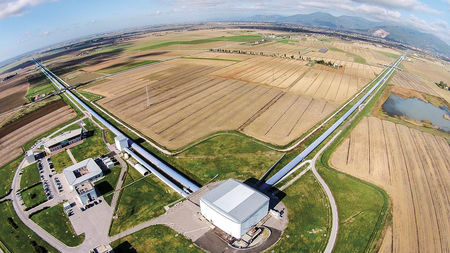 Lots of ET activity!
2 board & 1 STAC meeting
Virgo reached 60 Mpc BNS sensitivity
Nikhef stafoverleg  9 maart 2020